Summary of service provider complaint report:Inner West AMHS
2019-20
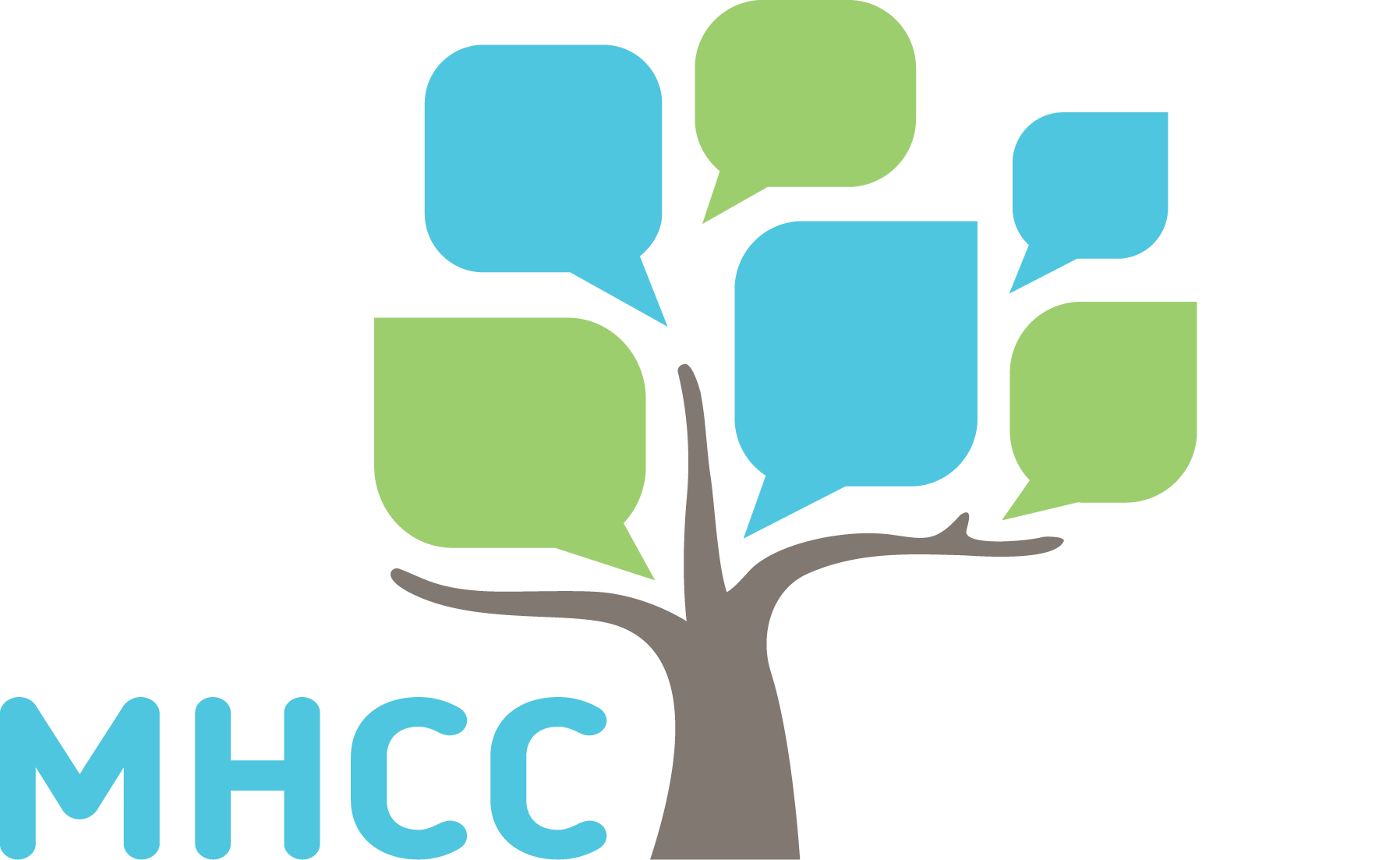 Introduction
Purpose
The purpose of this summary presentation is to showcase key data about complaints made to the MHCC about the service, as well as complaints made directly to the service.
This summary outlines a range of complaints statistics, including who complainants are, what issues are raised, and how the complaints are resolved.
Interpreting the data
Caution should be used when drawing conclusions from relative numbers of complaints reported by services.
High numbers of complaints reported by services may represent effective complaints reporting processes, a positive complaints culture and/or demonstrate high numbers of issues experienced by people who use the service. 
Conversely, low numbers of complaints may indicate issues with the recording of complaints or the service’s approach to complaints, or a high level of satisfaction with the service.
Complaints represent people's experience, and a sign of a positive complaints culture would be higher numbers of complaints to services and lower number of complaints to the MHCC, reflecting that people feel confident to raise their concerns with the service.
The role of the MHCC
The MHCC collates and analyses complaints data about public mental health services to:
identify key themes and emerging issues across the sector
gain insights into the concerns/experiences of consumers, families and carers
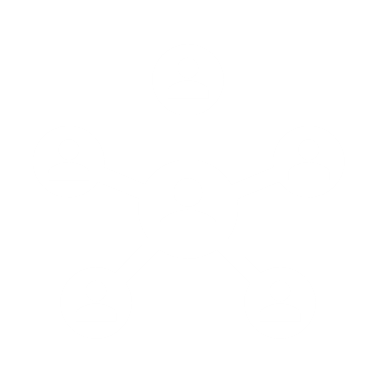 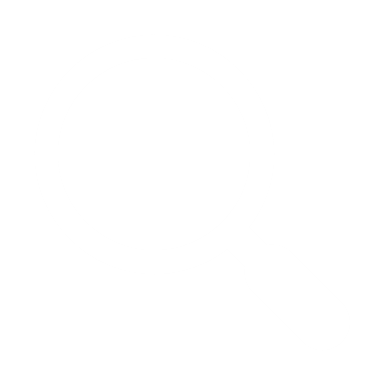 increase awareness of systemic issues and improvement opportunities
understand the status of complaint processes and reporting across the sector
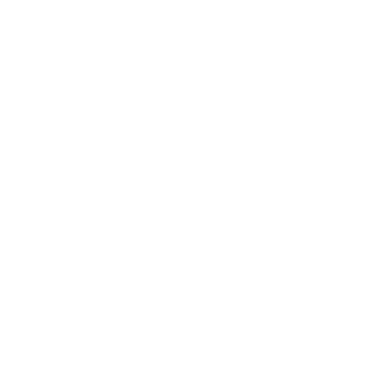 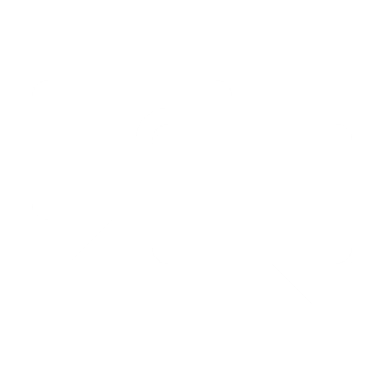 inform our projects and recommendations
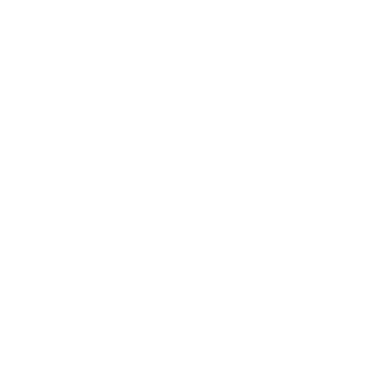 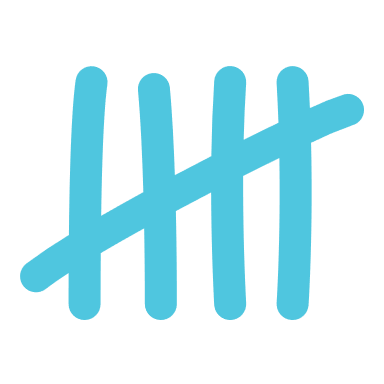 Number of complaints
How many complaints were made? 2019-20
80
Complaints to MHCC about Inner West AMHS 2019-20
41
Complaints to Inner West AMHS 2019-20
The number of complaints made to the MHCC decreased slightly in 2018-19, before increasing in 2019-20.
The number of complaints made directly to Inner West AMHS decreased sharply over the same period.
In 2019-20, more complaints were made to the MHCC than directly to Inner West AMHS. The MHCC would like to see a trend of more complaints being made directly to the service, as this suggests that consumers and family members/carers feel empowered to raise concerns directly with the service.
Complaint rates 2019-20
Inner West AMHS received a higher rate of complaints to the MHCC compared to the sector.
Conversely, Inner West AMHS received a lower rate of direct complaints than the sector median.
Inner West AMHS
Complaints to the MHCC about service
Sector median
Inner West AMHS
Complaints to directly to service
Sector median
Inner West AMHS
Compliments to directly to service*
Complaints about Inner West AMHS
Sector-wide complaints
to the service (n=41)
to the service (n=1528)
to the MHCC (n=80)
to the MHCC (n=1503)
Sector median
*Note: not all services reported compliments, and services likely used different approaches to capture compliments data
Complaints to Inner West AMHS
Who is making complaints? 2019-20
Complaints raised about Inner West AMHS
The proportion of different groups who made complaints to the MHCC about Inner West AMHS was broadly consistent with the sector, with consumers making most complaints. 
The proportion of consumers making complaints to the MHCC about Inner West AMHS and directly to Inner West AMHS was higher than the sector, with family members/carers making fewer complaints.
Complaints to MHCC
Family member/carer
Consumer
Other
Note: this graphic does not include complaints where the complainant status was unknown.
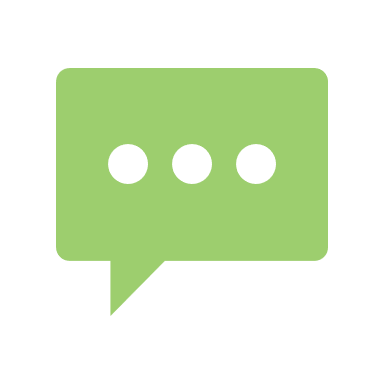 Issues raised in complaints
How does the MHCC categorise issues?
The MHCC uses three levels of issue categories to classify complaints.
Level 1
Level 3
Level 1 issues consist of:
treatment
communication
conduct and behaviour
medication
diagnosis
access
facilities
records
complaint management
Level 2
Level 3 issues further break down Level 2 issues.
For example, the Level 2 category Medication Error includes the following Level 3 issues:
wrong medication or dose
wrong prescription
known allergy/reaction not considered
Level 2 issues break down Level 1 issues into more specific categories. 
For example, the Level 1 category Medication includes the following Level 2 issues: 
medication error
disagreement with medication
oversedation or side effects
refusals to prescribe
What were complaints about? 2019-20
Level 1 issues raised about Inner West AMHS
Complaints to the MHCC
Complaints to service
Issues raised in complaints to the MHCC about Inner West AMHS were broadly consistent with the sector, with treatment, communication, and medication the frequently raised issues across the reporting period. Complaints raising conduct and behaviour issues were below sector percentages.
Issues raised in complaints directly to Inner West AMHS were broadly consistent with those raised in complaints to services for the sector, with complaints most often about treatment, conduct and behaviour, communication, and facilities. Complaints raising treatment issues were below sector percentages.
Frequency of issues
Frequency of issues
Treatment
SECTOR-WIDE
SECTOR-WIDE
Communication
Conduct and behaviour
Medication
Diagnosis
Access
Facilities
Complaints about Inner West AMHS
Sector-wide complaints
to the service (n=41)
to the service (n=1528)
to the MHCC (n=80)
to the MHCC (n=1503)
Records
Complaint management
Issues raised by consumers and carers 2019-20
Most frequent Level 1 issues raised about Inner West AMHS
Complaints to the MHCC
Complaints to service
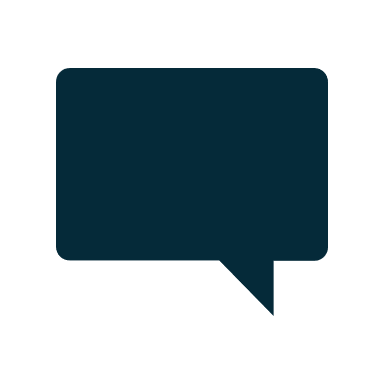 Overall, consistent with the sector, consumers were more likely than family members/carers to raise issues about conduct and behaviour, while family members/carers were more likely to raise concerns about treatment.
Unlike the sector, consumers were more likely to raise concerns about communication than family members/carers in complaints directly to Inner West AMHS.
Treatment
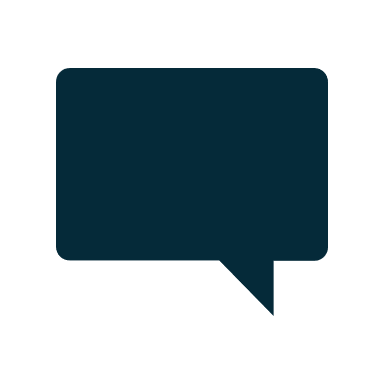 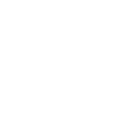 Medication
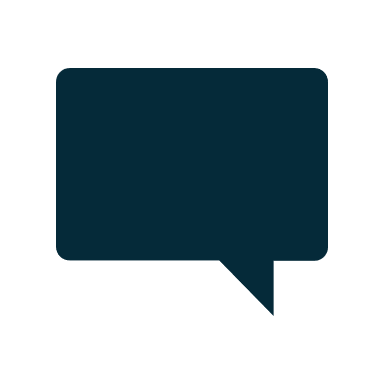 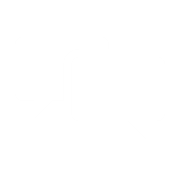 Communication
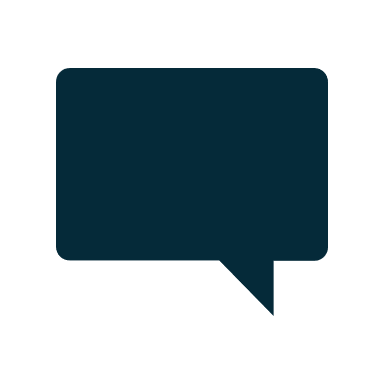 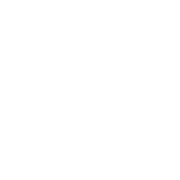 Conduct and behaviour
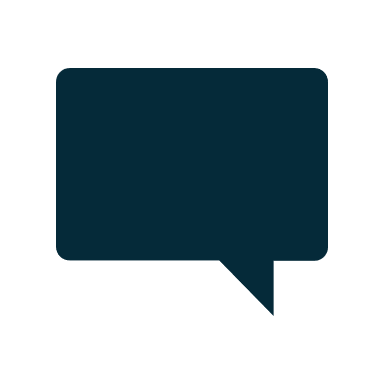 Family member/carer (n=14)
Family member/carer (n=6)
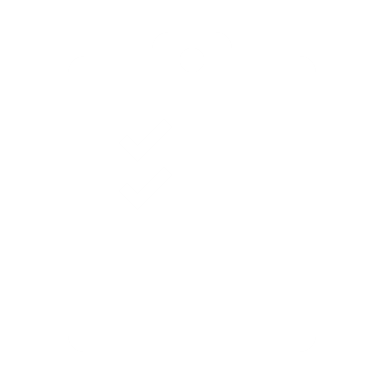 Consumer (n=66)
Consumer (n=33)
Diagnosis
What were complaints about? 2019-20
Most frequent Level 3 issues raised about Inner West AMHS
The most frequent issue raised about Inner West AMHS to the MHCC was about inadequate consideration of views or preferences of compulsory patients, raised at higher proportions than the sector.
The most frequent issue raised directly with the service was about rudeness, lack of respect or discourtesy.
Complaints to the MHCC
Complaints to Inner West AMHS
FREQUENCY OF ISSUES
FREQUENCY OF ISSUES
1
1
Treatment
Inadequate consideration of views or preferences of compulsory patients
Conduct & behaviour
Rudeness, lack of respect or discourtesy
SECTOR-WIDE
SECTOR-WIDE
2
2
Treatment Lack of care or attention
Treatment Inadequate consideration of views or preferences of voluntary consumers
3
3
Diagnosis Incorrect or disputed diagnosis
Facilities
Property lost or damaged
Communication
Inadequate, incomplete or confusing information provided to consumer
Communication
Alleged privacy breach, or information released or disclosed by staff without consent
4
4
Complaints about Inner West AMHS
Sector-wide complaints
to the service (n=41)
to the service (n=1528)
5
5
Medication
Side effects from medication
Treatment
Unsafe or premature discharge
to the MHCC (n=80)
to the MHCC (n=1503)
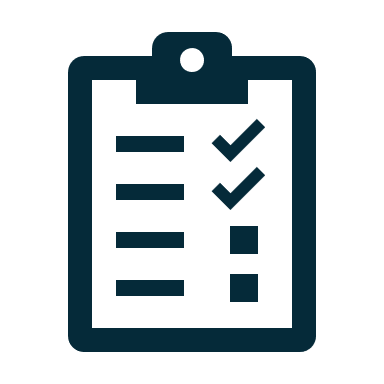 Outcomes of complaints
What were the outcomes of complaints? 2019-20
Closed complaints about Inner West AMHS
Outcomes achieved by Inner West AMHS in response to complaints made to the MHCC about Inner West AMHS mirrored statewide trends, with most resulting in acknowledgement, action or answer.
Outcomes data was unavailable for complaints made directly to Inner West AMHS
What actions were taken by the service? 2019-20
Top specific actions taken by service in response to complaints to the MHCC
Actions most frequently undertaken by Inner West AMHS included:
responding to the complainant or consumer directly 
improved communication/resolution of misunderstandings
change/review of treatment/care for individual consumers
Frequency of actions
Key points to consider
Complaint numbers
Issues raised
Outcomes
In 2019-20, more complaints were made to the MHCC than directly to Inner West AMHS. The MHCC would like to see a trend of more complaints being made directly to the service, as this suggests that consumers and family members/carers feel empowered to raise concerns directly with the service.
The most frequent issue raised about Inner West AMHS to the MHCC was about inadequate consideration of views or preferences of compulsory patients, raised at higher proportions than the sector.
Most complaints to the MHCC resulted in action, acknowledgement and answers by Inner West AMHS.
Outcomes data was unavailable for complaints made directly to Inner West AMHS, despite this being requested by the MHCC. Recording and reporting on outcomes will enable better comparison with statewide data, and better highlight the effectiveness of Inner West AMHS' complaint systems.
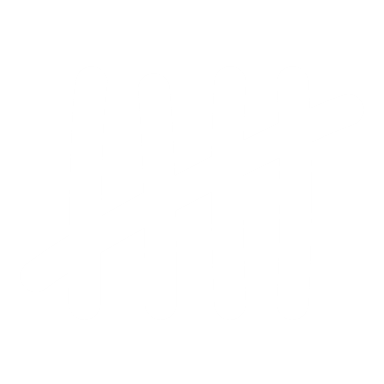 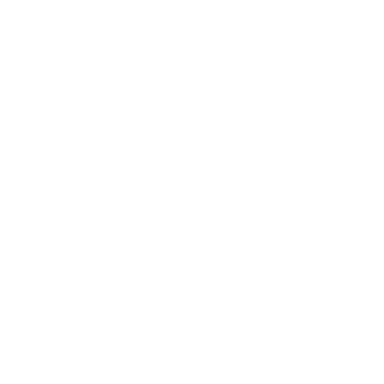 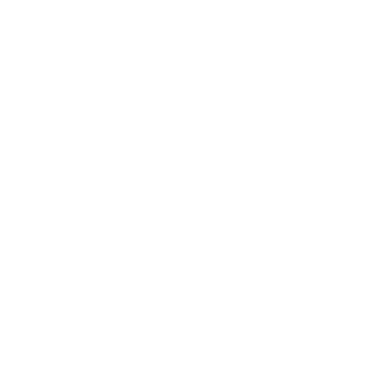